Inquiry Project
What is Inquiry?
Inquiry Projects
Inquiry Projects vs Traditional Research Projects
Typically, teachers provide an overarching theme  but students decide on the direction of the project  (flexible choice)
Students develop inquiry  questions that  lead to deeper investigation of the content
Typically, high level of personal connection for the students
Emphasis on the process 
Reflection is part of the process
Share findings with  teacher and classmates
Teachers provide the topics for students to select (limited choice)
Content driven
Students are to demonstrate their knowledge of the selected topic
Emphasis on the product
Typically, low level of personal connection for the students
Research Projects
Inquiry
Student-Centred Learning
Points of Inquiry
Brainstorming
[Speaker Notes: LAW 12 – Develop two questions –
**This takes time!  
Research your idea…what information is out there for your topic? 
Review, reflect, discuss…then start refining your ideas and develop your questions]
Collecting Information
Researching
[Speaker Notes: locate, access, assess, understand, synthesize and evaluate information]
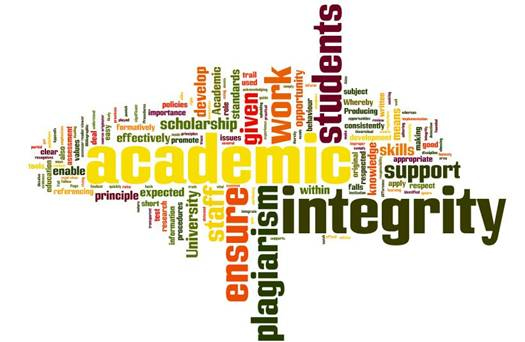 [Speaker Notes: APA 6 citation for Law 12
APA for social science courses – emphasis on the date a work was created
In-text citation ex. (King, 2014)
References List (at the end the paper in alphabetical order by author
-author, date, title, publication & retrieval information]
Sharing
Your
presentation
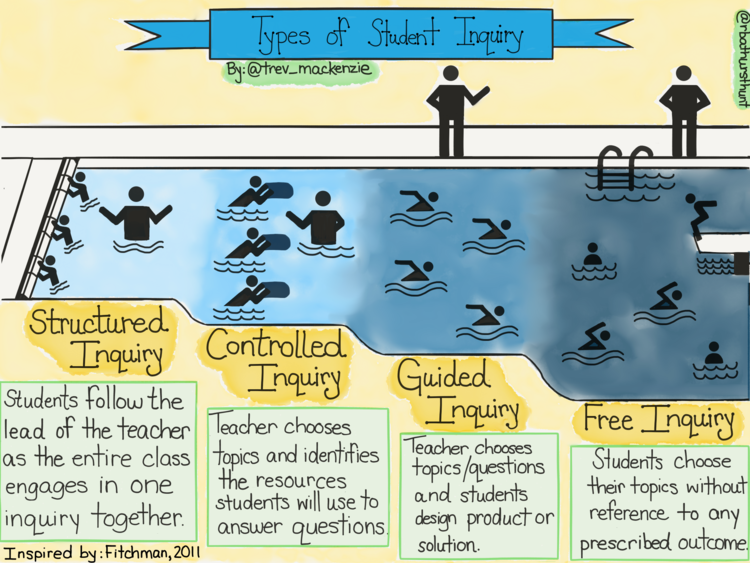 WHAT IS THE REASON BEHIND YOUR INQUIRY?
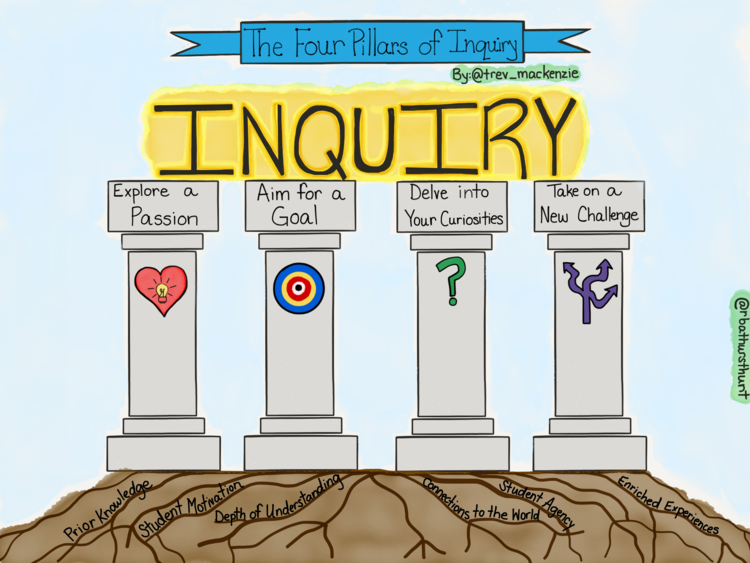 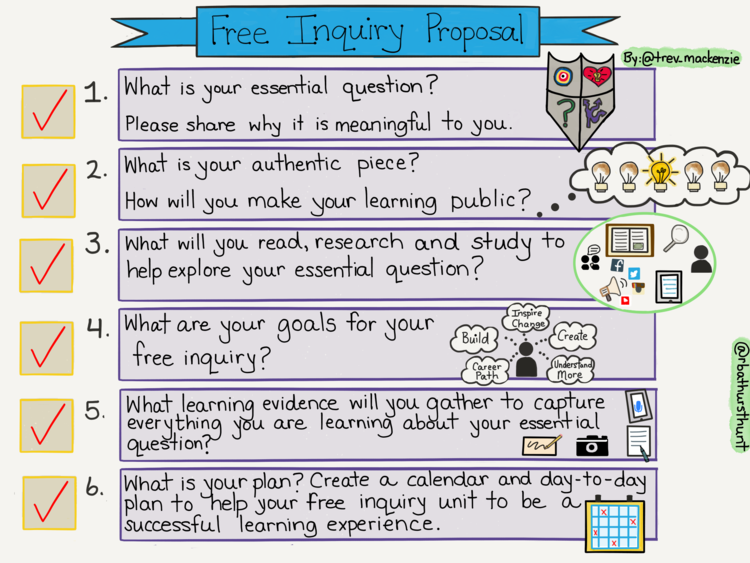 Sharing
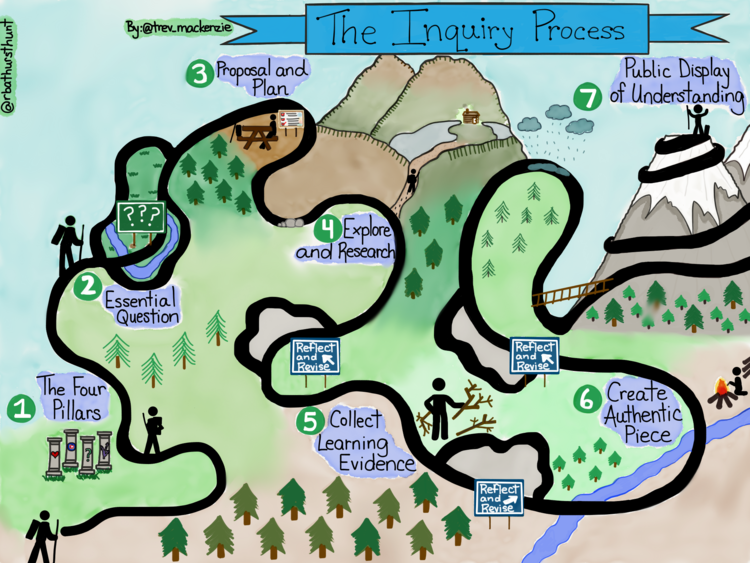